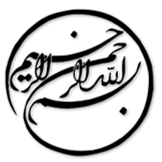 نقش سیستم های حسابداری مدیریت در استراتژی های ارزش جهانی
دانشجو:
استاد:
سال تحصیلی:
نام درس:
فصل اول: مقدمه

ادبیات موجود نشان می دهد که ابزارهای حسابداری مدیریت (MA) با افزایش انعطاف پذیری که برای پاسخ دهی به تغییرات همیشگی بازار ضروری است، مرتبط هستند. سیستم های حسابداری از برنامه ریزی ساده و ابزارهای کنترل به سوی سیستم های پیچیده تر نوآوری گرا روی آورده اند. می توان چهار مرحله تکامل را برشمرد. این مراحل از نظر تامین اطلاعات و مدیریت منابع متفاوت هستند. در ابتدا، ابزارهای MA بر تعیین قیمت محصول تمرکز داشتند. در مرحله دوم، آن ها به عنوان بخشی از سیستم های کنترل مدیریت شناخته شدند. در مرحله سوم، به دلیل افزایش رقابت و توسعه فناورانه سریع، این ابزارها بر کاهش هدررفت منابع تمرکز داشتند. در نهایت، مرحله چهارم بر ارزش آفرینی تاکید نمود. به منظور همسویی مدیریت هزینه با استراتژی شرکت، اجرای ابزارهای مختلف مدیریت هزینه استراتژیک الزامی است.
1/15
فصل اول
مقدمه
1
ارزش آفرینی از روابط بین سازمانی به صورت همکاری در زمینه مدیریت اطلاعات به منظور بهره مندی از ارزش آفرینی در طول زنجیره ارزش و بهره گیری از کنترل مدیریت سلسله مراتبی اطلاعات و فرآیندهای موجود در شبکه های گروهی پدیدار می شود. حسابداری نقش بنیادینی در ارائه اطلاعات برای اولویت بندی روابط، ارائه بازخورد درباره روابط مزبور و در نهایت، شکل گیری پویایی هم‌تکاملی ایفاء می کند. 
مقاله حاضر به بررسی تاثیر بازارهای جهانی بر اتخاذ ابزارهای مختلف MA و نقش ابزارهای مزبور در نوآوری و ارزش آفرینی می پردازد. ما به تحلیل تاثیر ساختارهای مختلف بین سازمانی به عنوان مبنای توسعه ارزش آفرینی یا بسط ارزش می پردازیم که در آن بسط ارزش بر تکرار ارزش در مقیاس جهانی تمرکز دارد.
2/15
فصل اول
مقدمه
1
نتایج ما وابستگی های متقابل متعدد شدت کاربرد MA، طراحی سیستم و موقعیت جهانی و نیز تمرکز ارزش شرکت را نشان می دهد. موقعیت بازار جهانی و نیز شدت MA ارتباط مستقیمی با نوآوری دارند. همچنین، پیکربندی های متعدد نشان می دهند که تمرکز استراتژی ارزش ماهیت سیستم های MA را تغییر می دهد. در نتیجه، ما با توجه ویژه به تناسب و انسجام درونی این ابزارها به بحث درباره سیستم های MA در مقابل بسته های MA می پردازیم. این نتایج از نظر اقتصادی ارزشمند هستند چرا که ابزارهای MA مستلزم سرمایه گذاری برای پیاده سازی بوده و لذا باید از فوایدی برخوردار باشند که بر هزینه های پیاده سازی فائق آیند.
دستاوردهای ما متعدد می باشد: ما با اتخاذ ابزارهای تحلیل و ارزش آفرینی تحت روابط بین سازمانی جهانی به بسط ادبیات موجود پرداخته؛ و در ضمن، با اتخاذ مقیاس های متعدد و تلفیقی ادبیات و با استفاده از روش های مختلف به صورت مکمل - رگرسیون چندمتغیره و تحلیل تطبیقی کیفی مجموعه فازی – به بسط ادبیات موجود پرداختیم.
3/15
فصل اول
مقدمه
1
لطفا توجه داشته باشيد
که اين فايل تنها بخشی از محصول بوده و صرفا جهت معرفی محصول ميباشد
برای خريداری و دانلود فايل کامل مقاله به زبان فارسی
با فرمت پاورپوينت (با قابليت ويرايش(
اينجا کليک نماييد.
فروشگاه اينترنتی ايران عرضه www.iranarze.ir
5
4
3
2
1